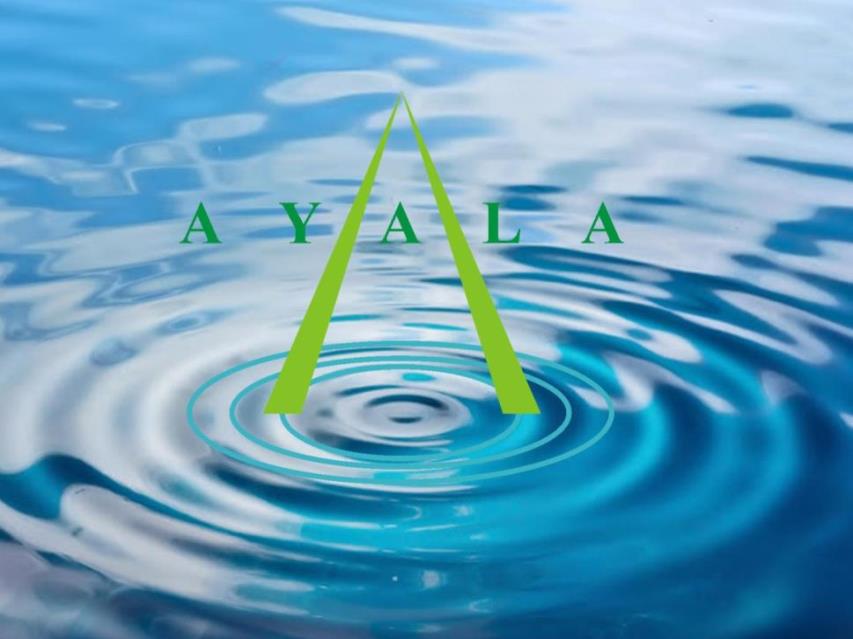 SUSTAINABILITY IN PRACTICE
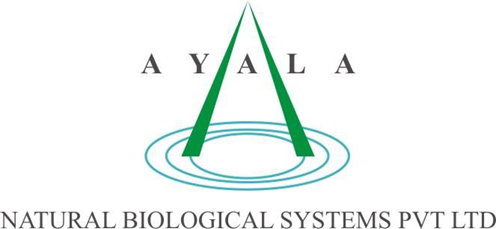 Water & Power Nexus
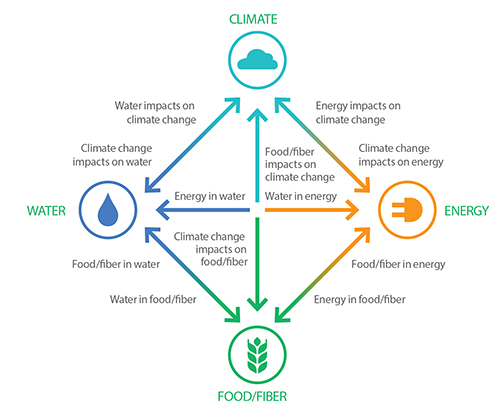 35%
Of Energy 
Production used for Water Treatment Systems
Electricity is a per-requirement to treat water in conventional water treatment systems (STP, ETP & Desalination)
The Bottleneck Is In Our Minds & How We Use Technology
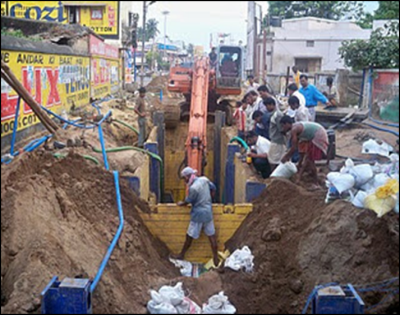 Complex infrastructure
High energy, operation and maintenance
Failures at critical moments
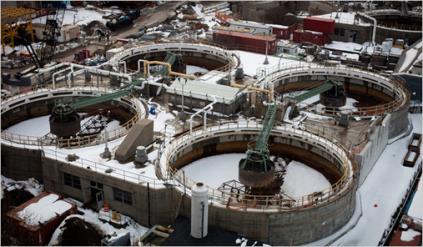 Difficult and expensive STP & ETP installation
Technology Overview
Tailored, modular engineered NBS™ wetlands with proprietary hydraulics and controls 
Aggregates, additives and plants customized and selected for usage for specific pollutant conditions 
Multi-functional applicator systems for sludge reduction and benthic support
Biotechnology for stimulating environmental processes
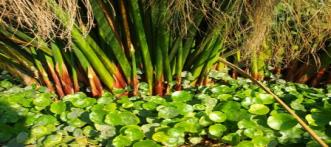 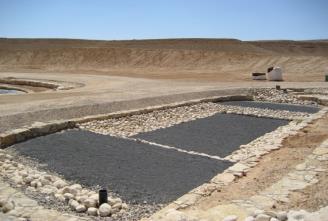 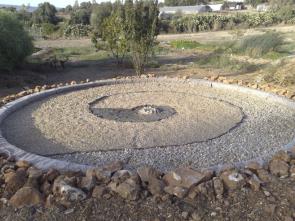 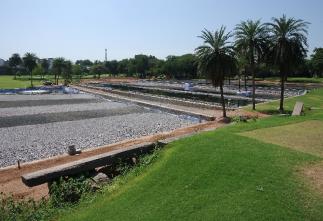 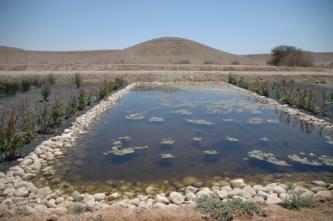 Ayala Solution : Yamuna River “Tree of Life”
Holistic Integration with the larger picture
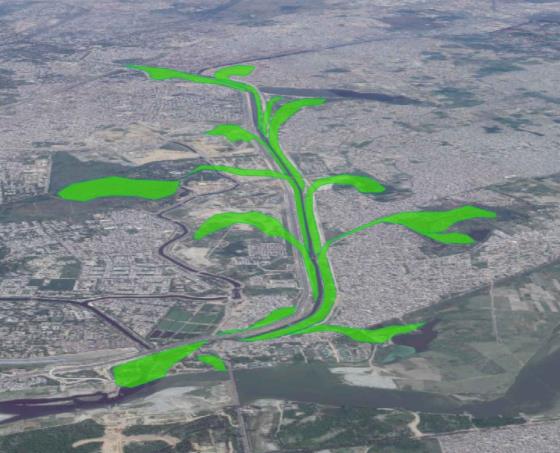 Reimagining the public spaces
Enlivening “dead” zones 
Buffering the downstream areas 
Reaching and treating pollution onsite to eliminate wasteful and expensive conveyance infrastructure
Onsite Urban Wastewater Treatment & Reuse
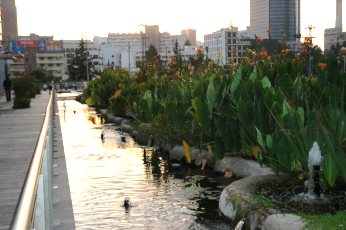 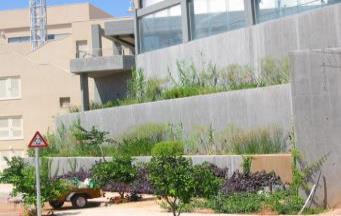 “Smart homes”- eco-friendly water recycling and energy efficiency
Green business centers
Ahuzat Poleg
Ampa
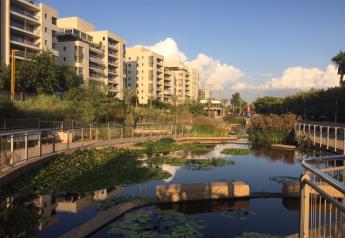 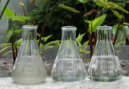 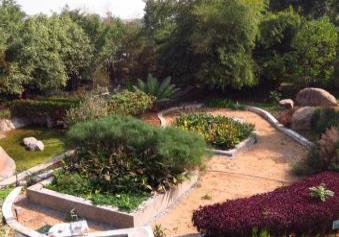 Recommended technology by Indian Green Building Council (IGBC)
Complete treatment and recycling of neighborhood sewage
Ganei Tikva
Sobraji-Godrej
www.ayala-aqua.com
Ganei Tikvah Neighborhood Sewage Treatment
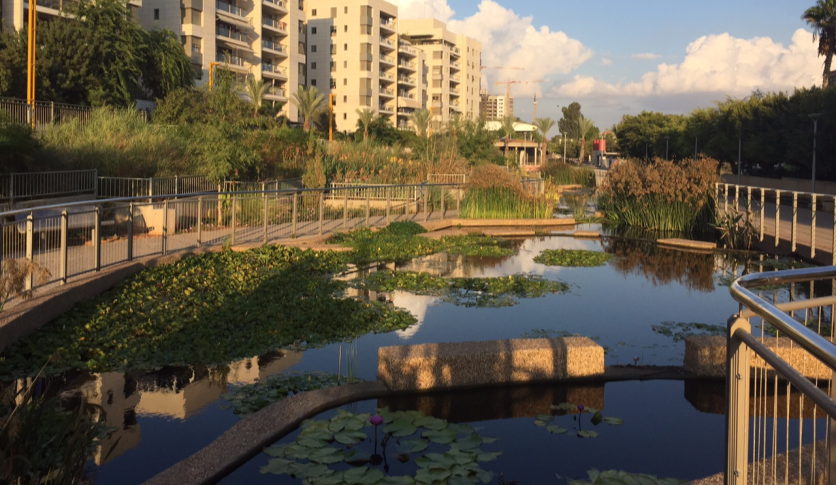 Agricultural Sewage Treatment and Reuse – Saving Farmers Millions in Sewage Treatment and Irrigation Costs
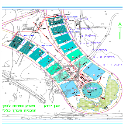 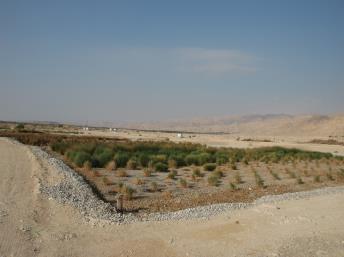 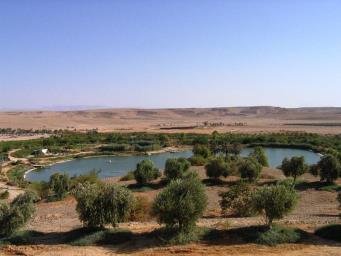 Treatment  of mixed agricultural effluent,
aquaculture
Dairy farm
Neot Smadar
Lotan
Naot Smadar
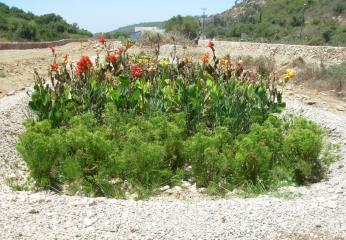 Reuse for irrigation and recreation
Vineyard grape crush
Amphorae
www.ayala-aqua.com
Industrial Sewage - Hydrocarbons, Heavy metals, Detergents, Salinity
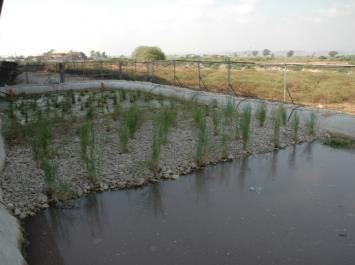 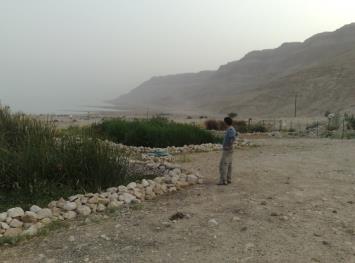 Cosmetics plant
Oil factory and refinery
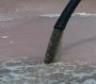 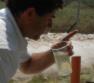 Shemen Industries LLC
Influent sludge
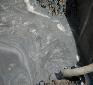 Ahava
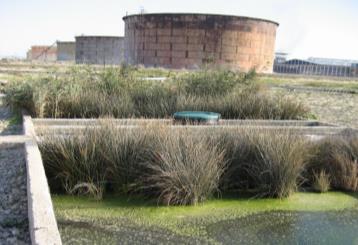 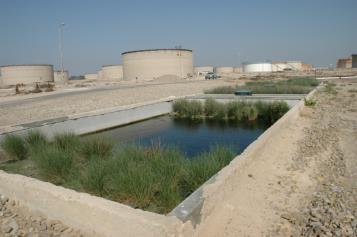 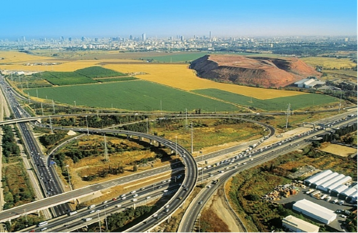 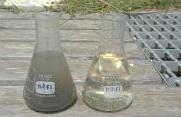 Landfill Leachate, dumptruck rinse and run-off treatment
Petroleum container depots
Hiriya
Ahava
Petroleum Infrastructures LLC
www.ayala-aqua.com
River & Lake Rehabilitation - Environmental Buffers, Stream Purification
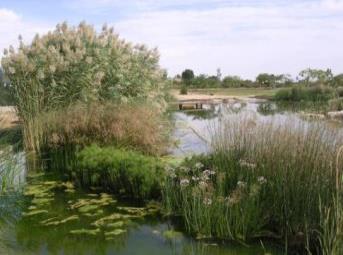 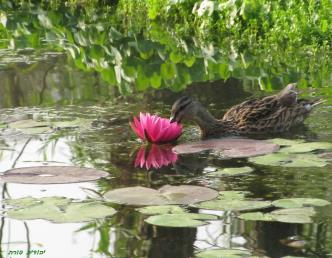 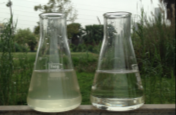 Non-point source pollution control
Acid Mine Drainage
Industrial outflows
Riverbank and sediment stabilization
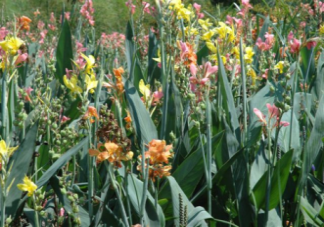 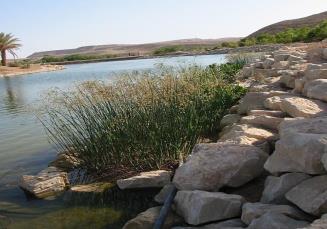 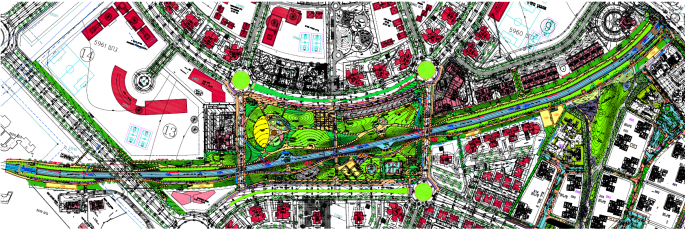 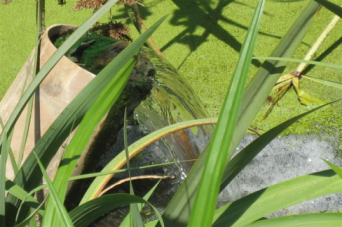 Run-off harvesting and treatment
Flora and fauna restoration
www.ayala-aqua.com
Onsite Solutions For Business & Non-Profits
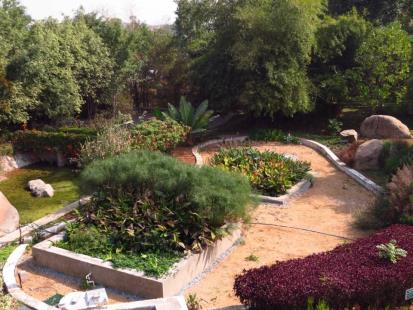 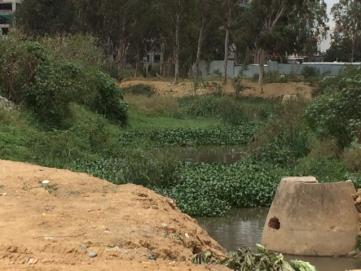 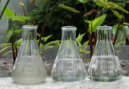 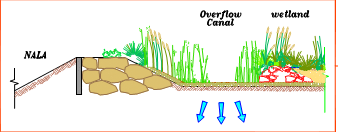 Indian Green Building Council- treatment and reuse of office waste
Diyasree developers: restoration of degraded streams
Images of Water Samples
 Before & After
Pharmaceutical Discharge 
Treated
Industrial Sewage Treated
Domestic Sewage Treated
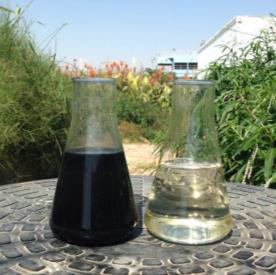 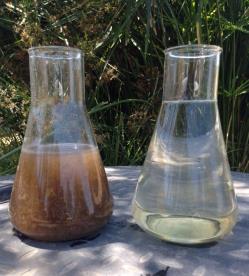 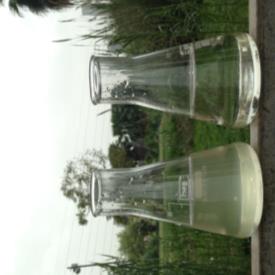 France - In Cooperation With Dutch WEST8:
Ecological Planning Of The City Of Nice & The Var Valley
Flood prevention
Protection and restoration of aquifers
Rehabilitation of local flora and fauna
Improvement of air quality
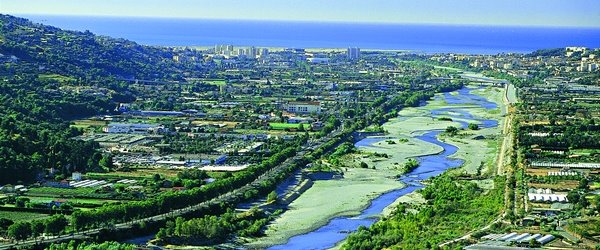 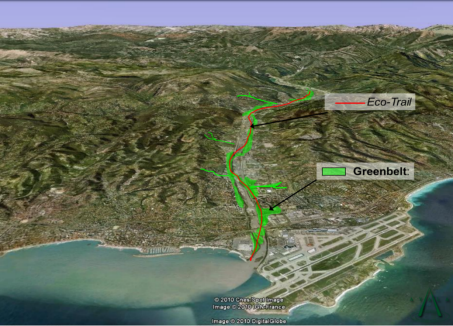 www.ayala-aqua.com
How To Turn A Liability Into An Asset ?
Hyderabad Gold Course irrigation requirement of 
2 MLD for Landscape and Lawn care
Nearby urban effluents 3-5 MLD
Shortfall of 2MLD irrigation water
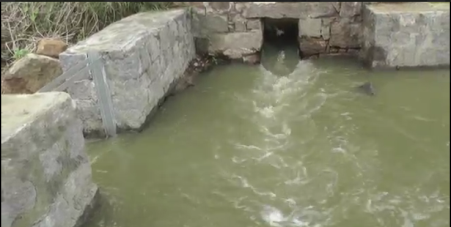 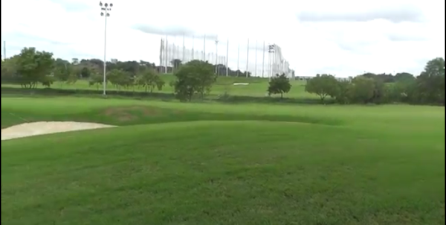 The NBS™ Wetlands at HGA
The Natural Biological Systems - Active Landscape has helps recover 4 MLD of water for the Irrigation of Hyderabad Golf Course
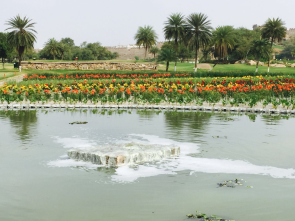 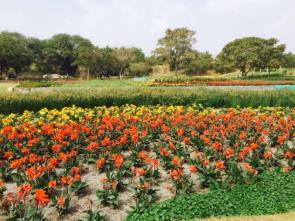 Summary: The Natural Biological System™ at HGA
4 MLD Capacity in 7000 m2
~300K USD Capital Cost
4 months implementation
Saves 2 Million Liters Irrigation Water Daily
AND:
Local labor & resources
Minimal maintenance
Zero-energy treatment
Raw sewage from Satam Cheruvu overflow
Tertiary Quality Outlet
The Natural Biological System™
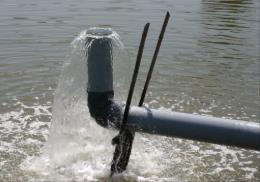 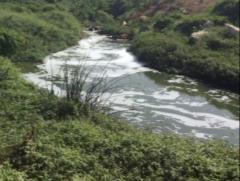 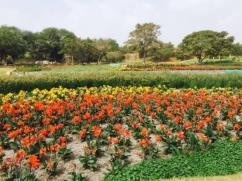 Diversion to NBS™
Subsurface Flow
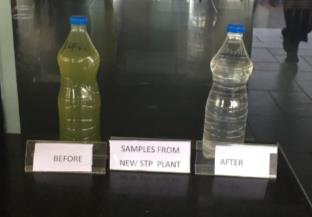 Testing by Care Labs, Hyderabad
Current State Of Arkavathi River – Sewage Influence An Ongoing Catastrophe To TG Halli Watershed
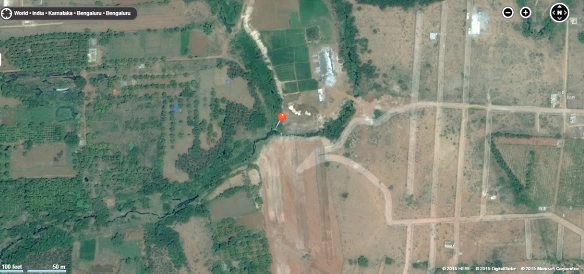 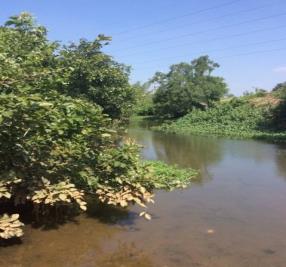 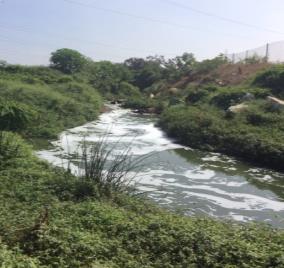 Arkavathy River prior to confluence with nalla
Perrenial Urban Sewage Flow (15 MLD)
India: Protection & Rejuvenation Of Arkvathi River From Hesaraghatta Lake To TG Halli Reservoir, Bangalore
TG Halli -  Reservoir under danger of collapse
Arkavathi & Kumudavathi Watershed
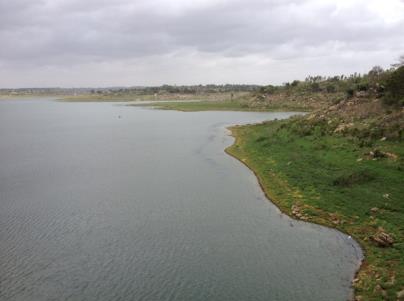 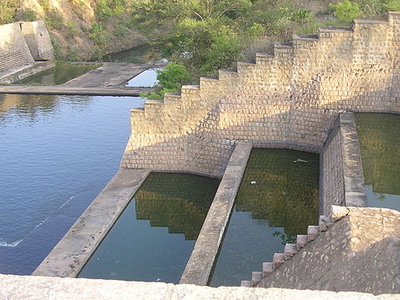 Rural and agricultural run-off
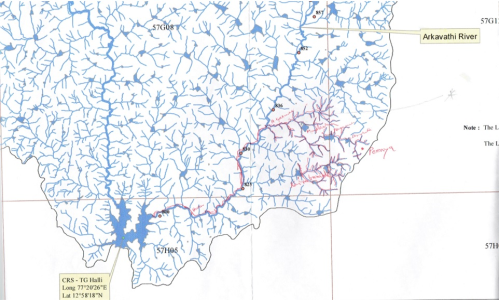 Arkavathi River
Bangalore sewage outflows
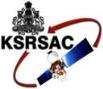 TG Halli
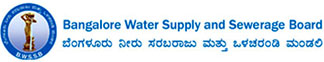 Solution: Treating The Perennial Sewage Flow Without Affecting the River Channel
Revitalized waters
NBSTM engineered wetlands
Diversion to side canals
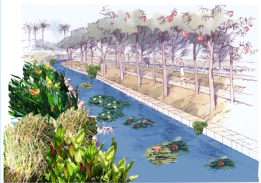 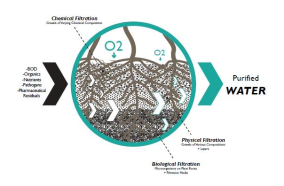 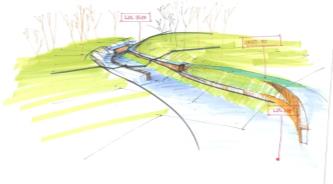 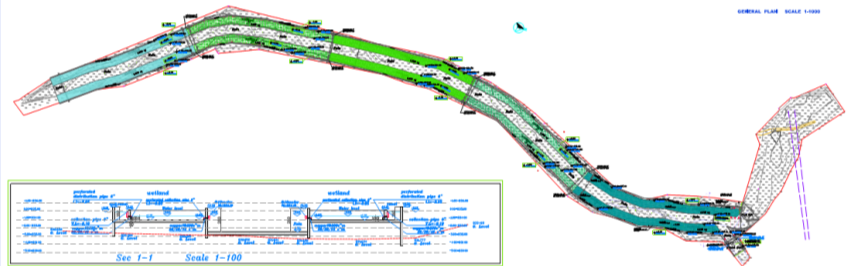 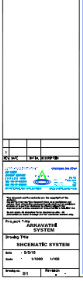 Water flow
Work in Progress
The Ganga River Basin - Where All Conventional Solutions Have Repeatedly Failed
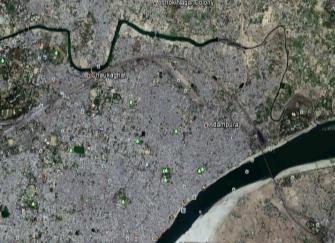 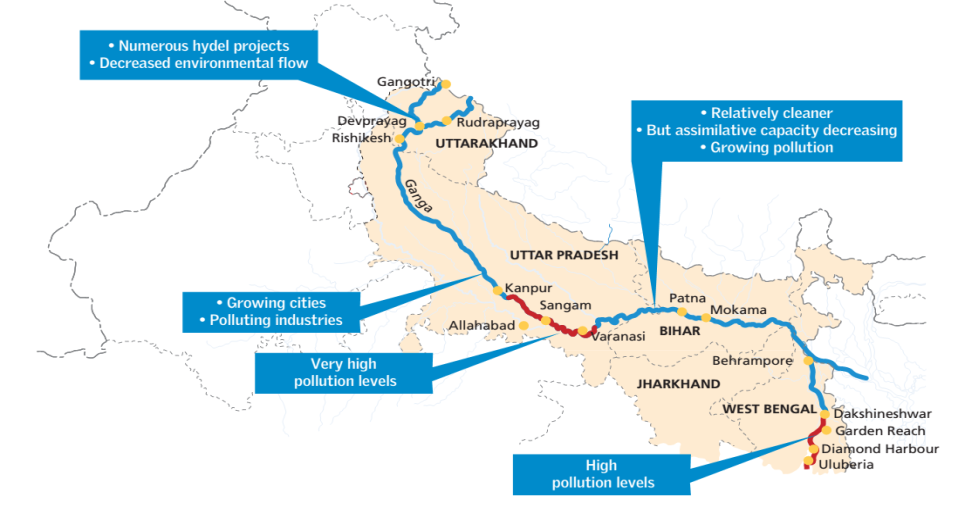 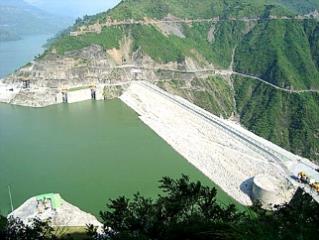 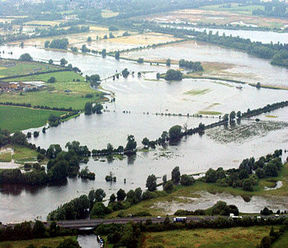 Flooding
Reduced flow
Infiltration of  >6 billion litres/day raw sewage
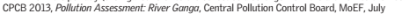 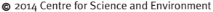 APPENDIX: Case Studies
Landfill Leachate
Petroleum Tanker Bilge Water
Urban Wastewater Treatment
Case #1: Landfill Leachate & Dumptruck Rinse Treatment
The Site & The Challenge
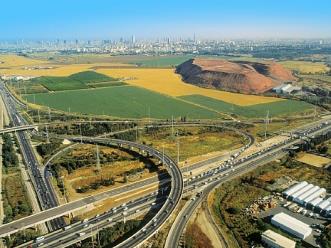 Hiriya was Israel’s main refuse disposal site, 1952 to 1998- now a sorting center for 2700 tons of waste, daily
16 million tons of refuse continue to decompose after cessation of activity at the site
Leachate is mixed with the site’s domestic sewage, dump truck rinsing water and with local runoff Together they make up extremely difficult waste:  
Highly saline (up to 5000 mg/L chlorides) 
High organic loads 
Heavy metals
Fats and oils 
The site’s entire treatment needs (up to 80 m3/day) are economically and ecologically met by the NBS (5 treatment ponds, total 240 m2)  designed and installed by AYALA in 2006
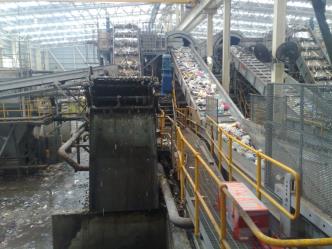 NBS @ Hiriya: A Model For Sustainable Treatment Of Landfill Waste
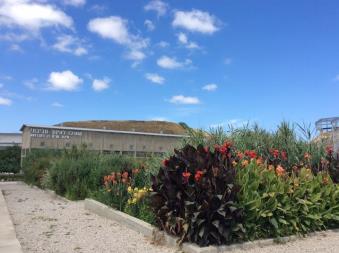 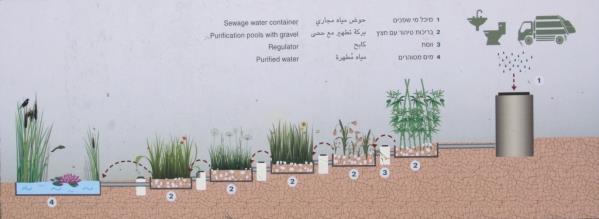 Schematic sign at the educational center
NBS @ Hiriya-over 10 yrs (and counting) of smooth operation
Results (Avg 2008-2010)
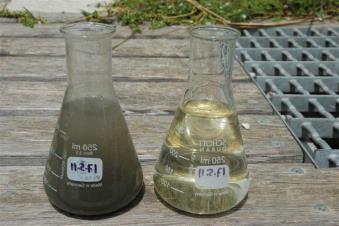 Case # 2 Petroleum & Energy Infrastructures (PEI) – 
Treatment Of Water With High Levels Of Salinity, Hydrocarbons, Detergents & Emulsions
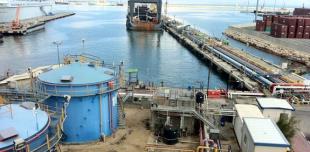 During the transportation of crude oil & during the transfer process, sea water infiltrates the oil and needs to be separated
The recovered water contains hydrocarbons, heavy metals, minerals, emulsions, fats and oils & a high salinity level of up to 25,000 mg/l chlorides that is more than half the salinity level of seawater
Before the recovered water can be returned to the sea, hydrocarbons, and other materials harmful to the environment must be removed
Ayala was approached because of the company’s experience and proven record of dealing with wastewater and runoff in gas stations and army camps
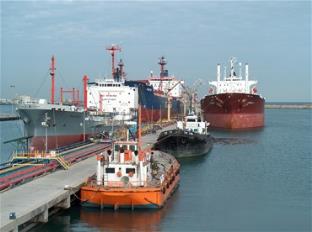 NBS - Safe & Natural Tailored Treatment Of Hydrocarbon
 & Metals Contaminated Seawater
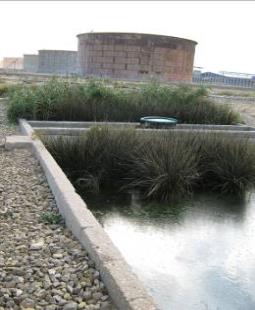 Ayala set up an extensive NBS facility with an array of hydrological and biological components
The NBS operates continuously, under all types of weather and with no maintenance
The system removes organics, metals, oils and fats, emulsions, etc at highly impressive rates with no energy input
Operating since 2007, the system treats 12 m3/day in 3 treatment ponds, totaling 100 m2
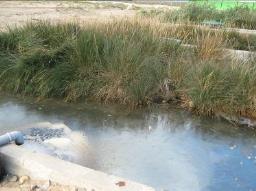 Case # 3 – Urban Sewage Treatment 
& Reuse
Ganei Tikvah- 550 residential units
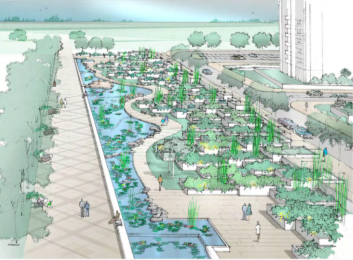 Water & Energy shortages, infrastructure demands & other considerations are making onsite sustainable sewage treatment a necessity in many regions
AYALA has the most  developed models with on-the-ground experience in the field & has been safely & effectively treating domestic sewage with NBS for over 26 years
AYALA’s NBS meets the strictest regulations in the world for sewage treatment in populated areas: no odors, no pathogens & no exposed water during the treatment process
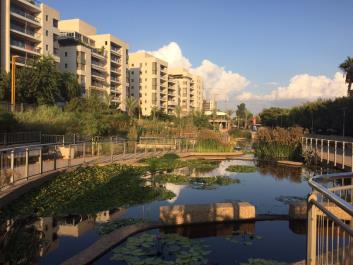 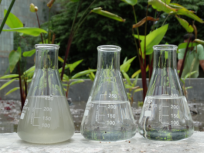 Reclaimed water is used for irrigation & is safe for incidental consumption
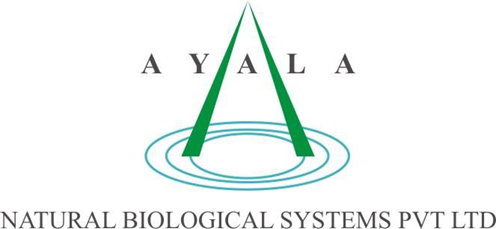 THANK YOU